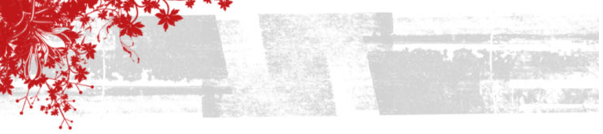 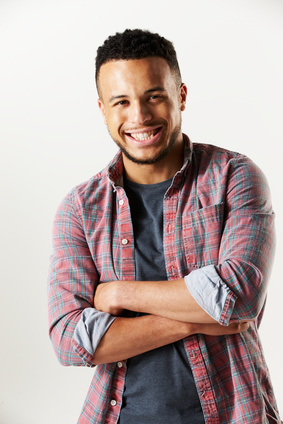 Título del 
puesto
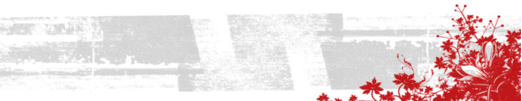